Из чего состоит доброта?
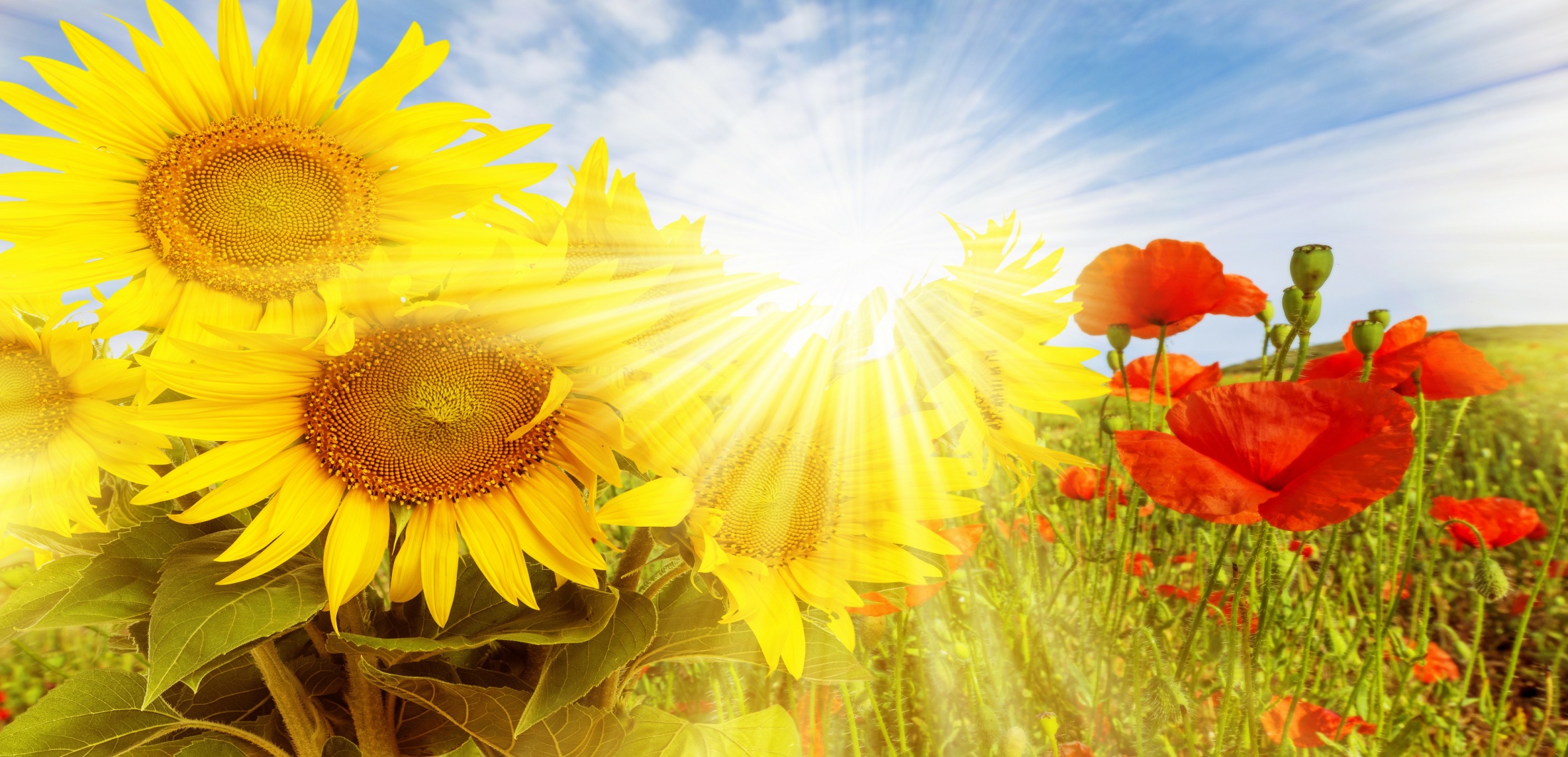 Презентация
Москвитиной И.Г.
Воспитателя I категории
МДОБУ «Детский сад № 14»
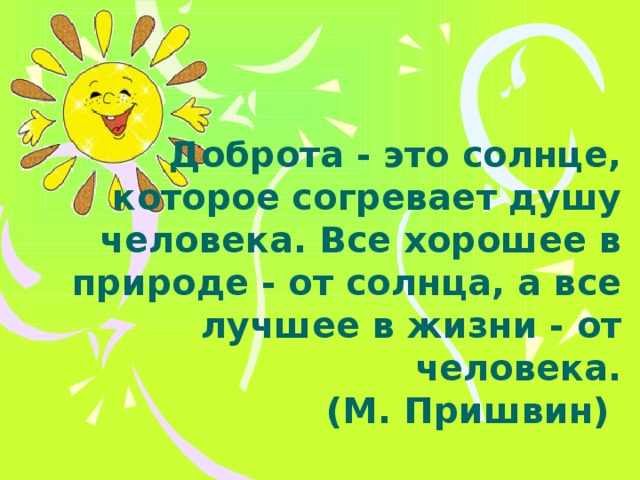 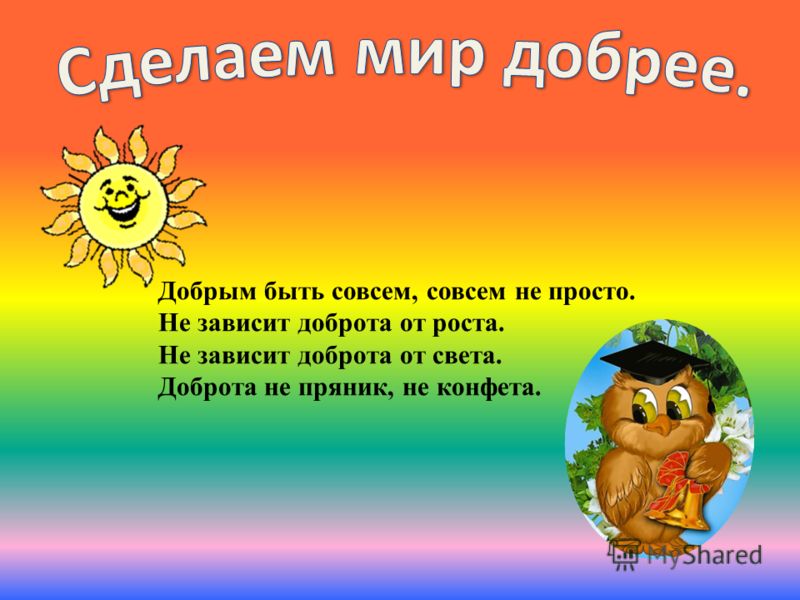 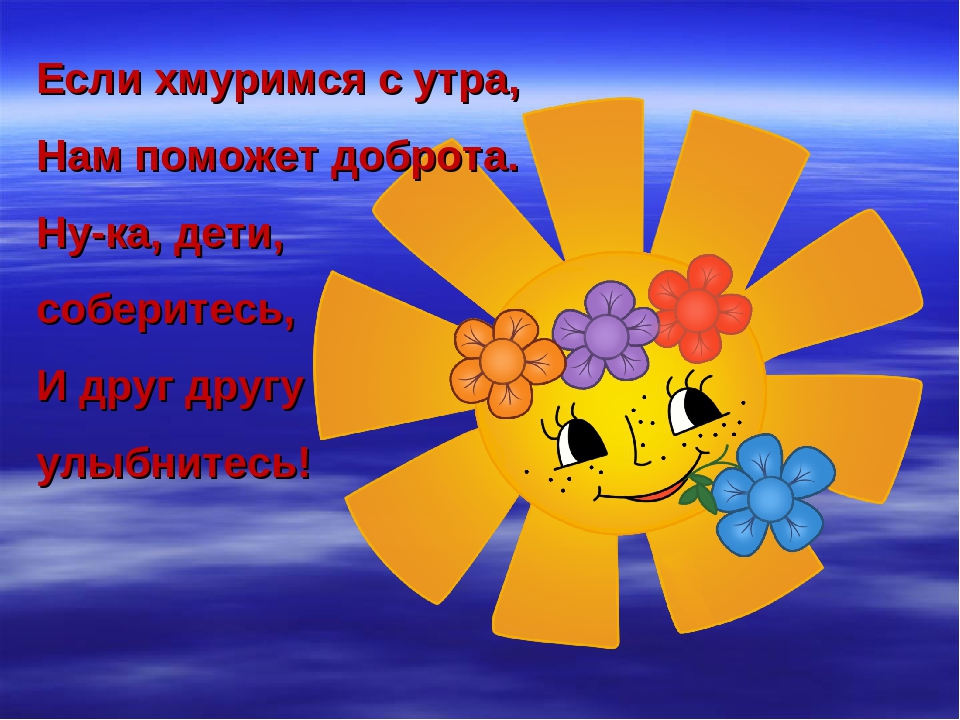 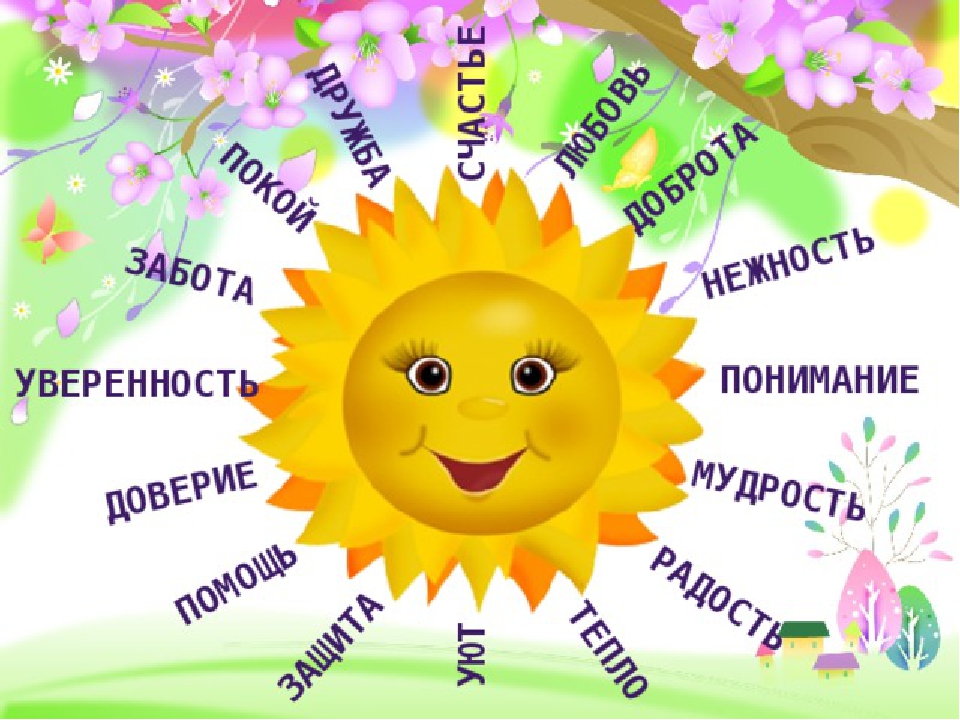 Мы дарим вам радость!
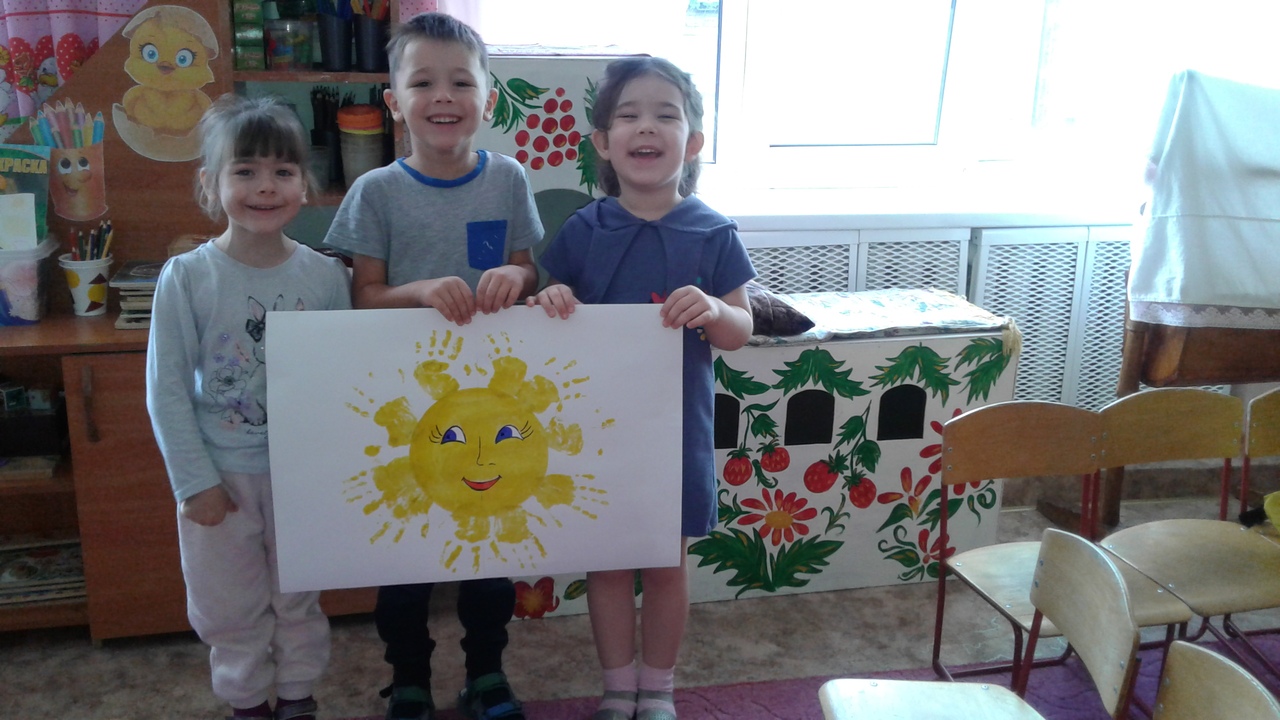 Тепло!
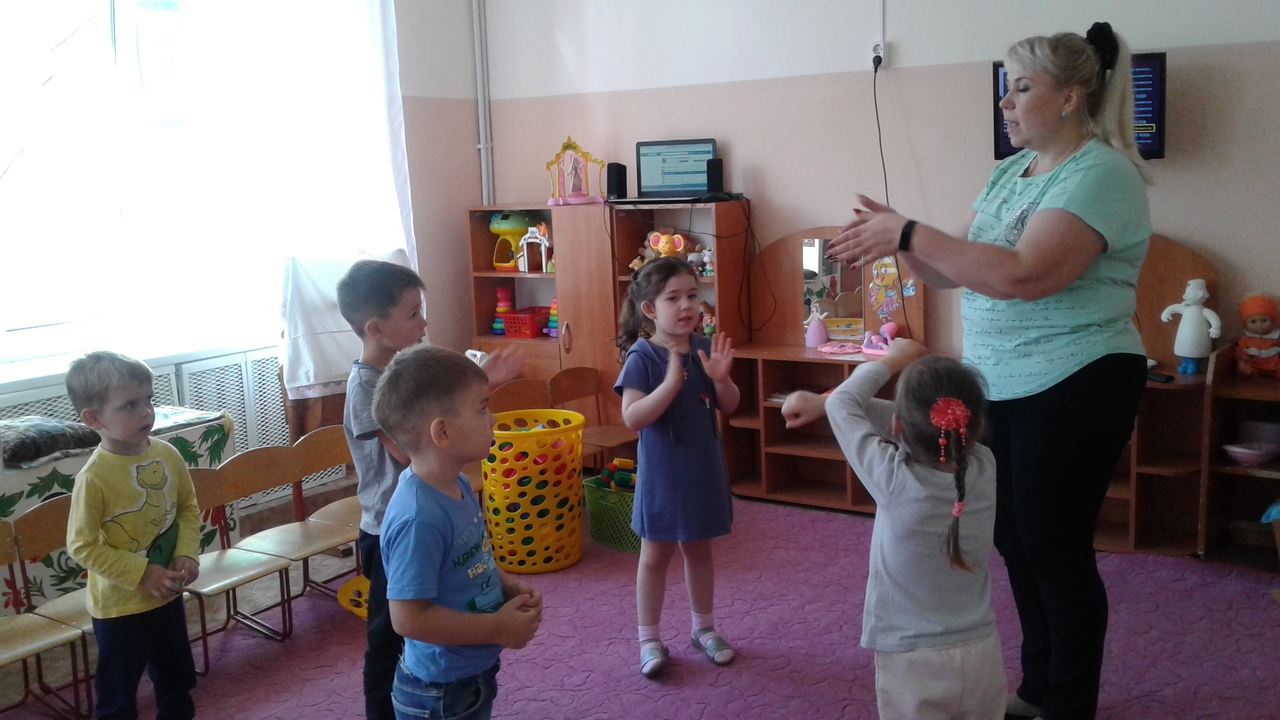 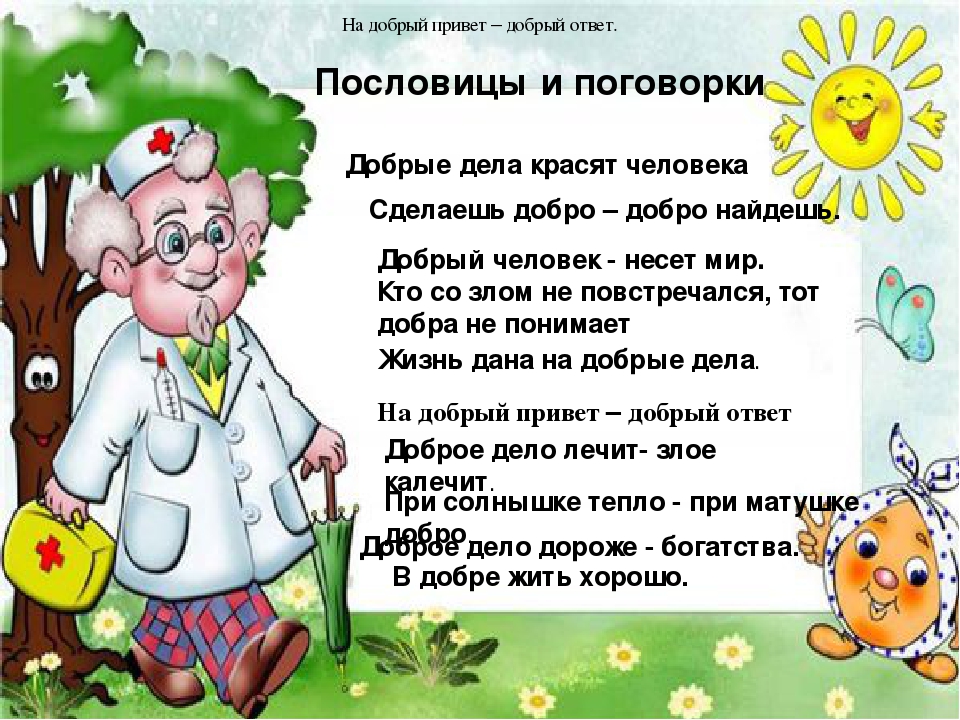